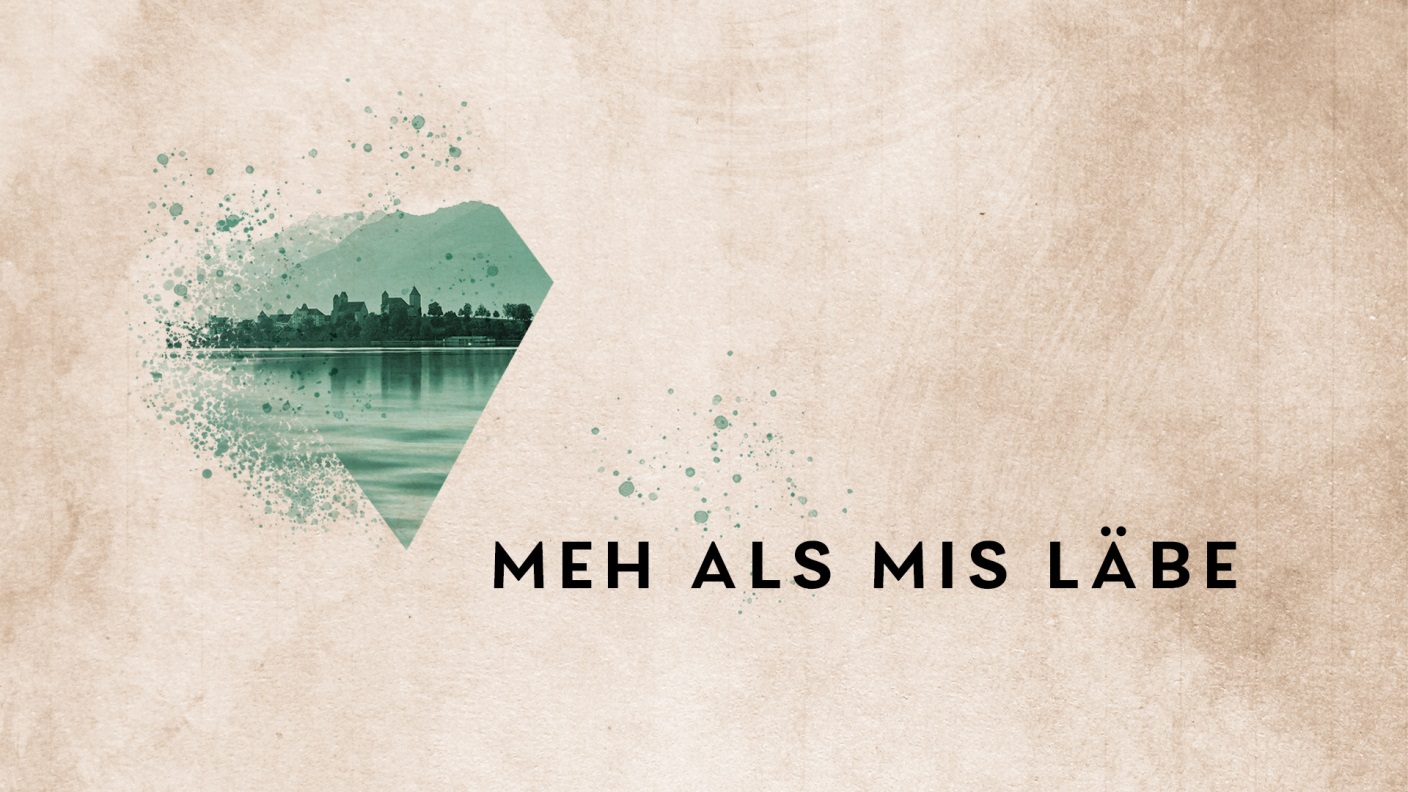 Etwas in uns will anbeten!
Alles hat Gott schön gemacht zu seiner Zeit, und er hat die Ewigkeit in ihr Herz gelegt.
Prediger 3.11
Alles hat Gott schön gemacht zu seiner Zeit, und er hat die Ewigkeit in ihr Herz gelegt.
Prediger 3.11
Deine Nähe sättigt den Hunger meiner Seele wie ein Festmahl, mit meinem Mund will ich dich loben, ja, über meine Lippen kommt großer Jubel.
Psalm 63.6
Deine Nähe sättigt den Hunger meiner Seele wie ein Festmahl, mit meinem Mund will ich dich loben, ja, über meine Lippen kommt großer Jubel.
Psalm 63.6
Deine Nähe sättigt den Hunger meiner Seele wie ein Festmahl, mit meinem Mund will ich dich loben, ja, über meine Lippen kommt großer Jubel.
Psalm 63.6
Deine Nähe sättigt den Hunger meiner Seele wie ein Festmahl, mit meinem Mund will ich dich loben, ja, über meine Lippen kommt großer Jubel.
Psalm 63.6
Deine Liebe bedeutet mir mehr als mein Leben! Darum will ich dich loben.
Psalm 63.4
Etwas in mir will anbeten!
Etwas in mir will anbeten!
Mit was fülle ich das Vakuum?
Etwas in mir will anbeten!
Mit was fülle ich das Vakuum?
Ich entscheide mich zum Lob für dich!
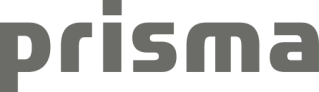 1
Etwas in mir will anbeten! 
(Weil ich eine Leere in mir habe.)
2
Mit was fülle ich das Vakuum?
3
Ich entscheide mich zum Lob für dich!
Prediger 3.11
Psalm 63